「經」彩青春，從日常開始！
山豐國小學務處2024.3.22製
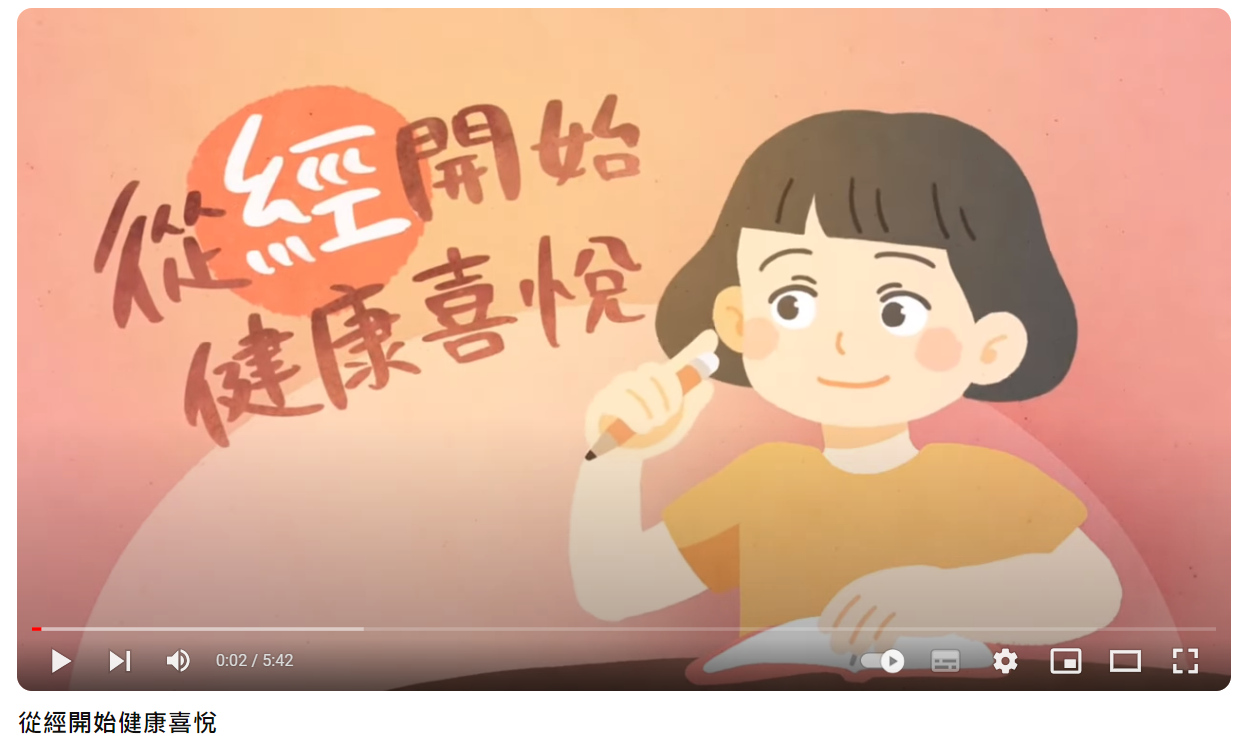 [Speaker Notes: 從經開始健康喜悅
https://www.youtube.com/watch?v=oWkik1E_BTw&ab_channel=%E5%8F%B0%E4%B8%AD%E5%B8%82%E8%A1%9B%E7%94%9F%E5%B1%80-%E5%81%A5%E5%BA%B7%E5%B0%8F%E8%A1%9B%E6%98%9F]
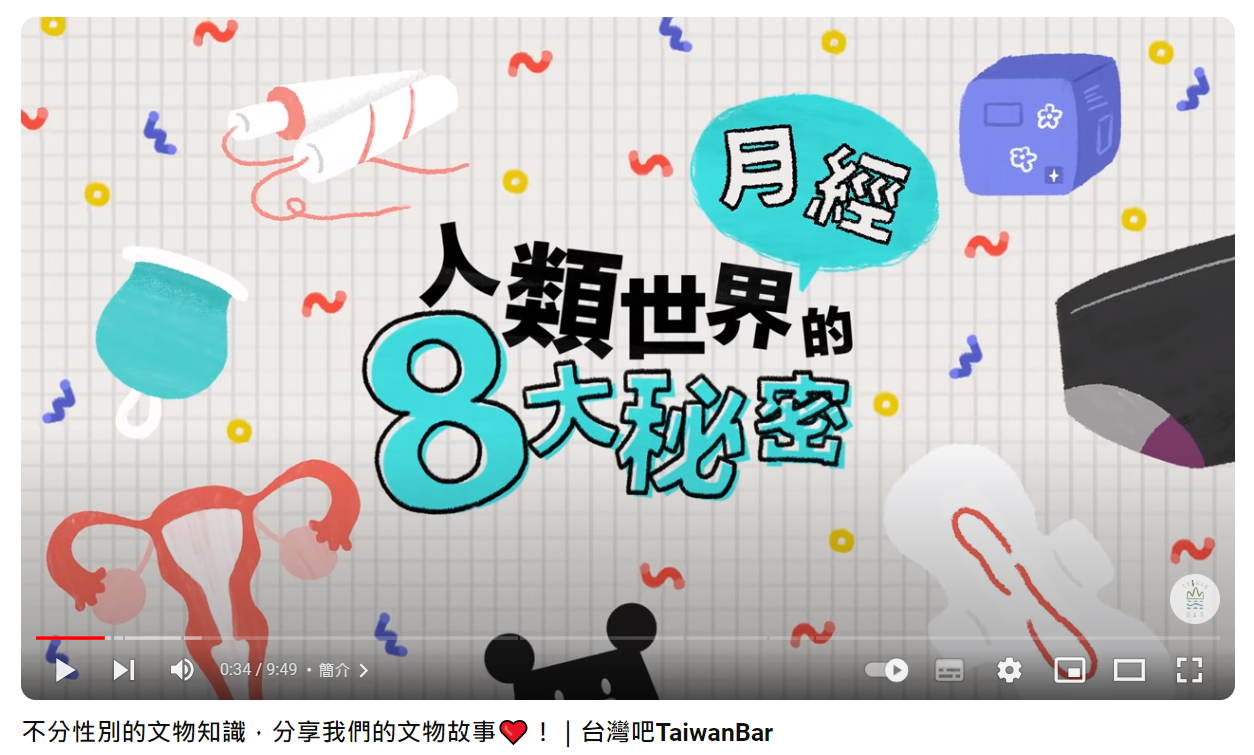 [Speaker Notes: 不分性別的文物知識，分享我們的文物故事❤️！｜台灣吧TaiwanBar
https://www.youtube.com/watch?v=HtguYZfrMDs&ab_channel=TaiwanBar]
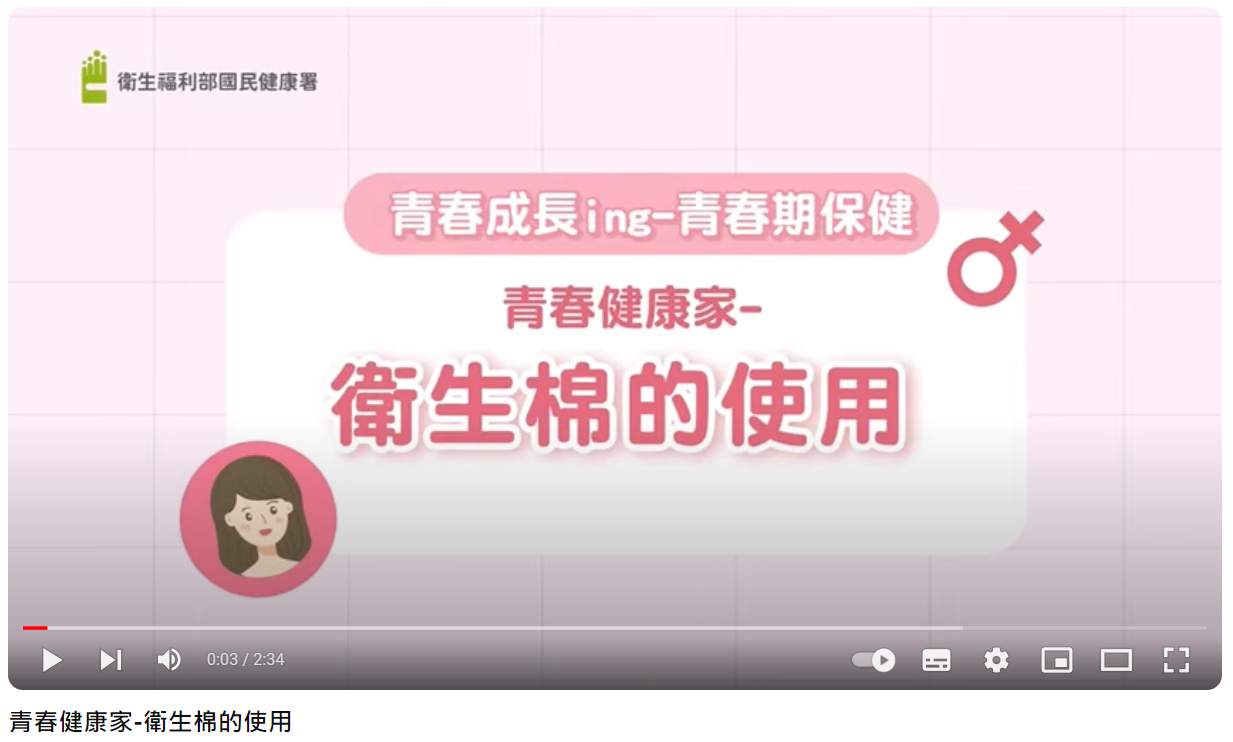 [Speaker Notes: 青春健康家-衛生棉的使用
https://www.youtube.com/watch?v=eTFNF8Rt8nQ&ab_channel=%E8%A1%9B%E7%94%9F%E7%A6%8F%E5%88%A9%E9%83%A8%E5%9C%8B%E6%B0%91%E5%81%A5%E5%BA%B7%E7%BD%B2]
桃園市友善提供多元生理用品及推動月經平權計畫
1.學校於113年採購並定期發放多元生理用品，在校若有臨時需求，可以到學務處、輔導室和健康中心領取。
2.高年級每班發放一份衛生棉，請導師保管，供臨時取用。